Resolving close binaries of supermassive black holes
in the era of optical interferometry


Yu-Yang Songsheng
Institute of High Energy Physics, Chinese Academy of Sciences
Bajina Basta, June 2023, 14th SCSLSA
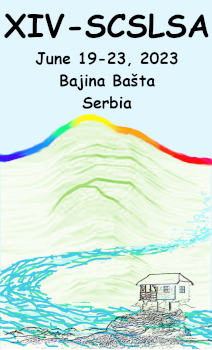 [Speaker Notes: Thank you every one here. I am Yu-Yang Songsheng from Institute of High Energy Physics, Chinese Academy of Sciences. I am very glad to have the opportunity to introduce our progress on resolving close binaries of supermassive black holes in the era of optical interferometry.]
CB-SMBHs and gravitational waves
Burke-Spolaor+ 2018
Electromagnetic signatures of CB-SMBHs
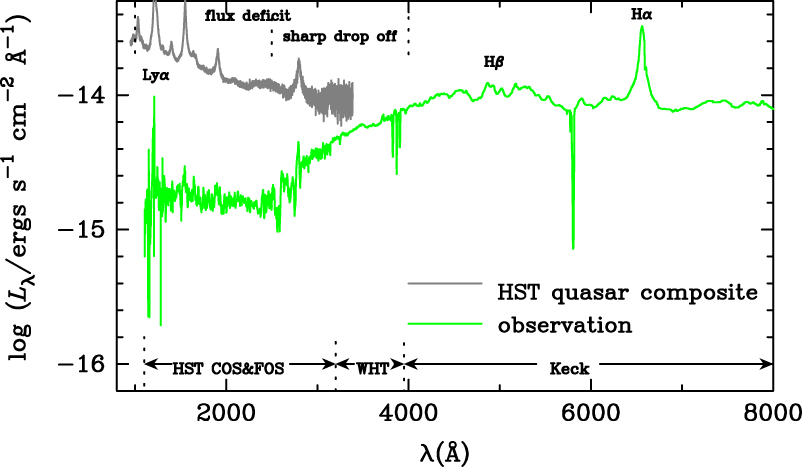 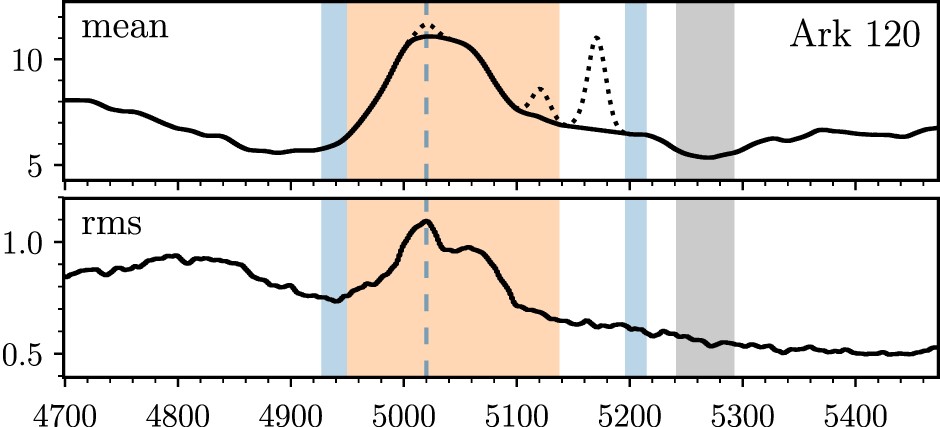 profile asymmetry (Du+ 2018)
ultraviolet deficit (Yan+ 2014)
periodic variations (Li+ 2019)
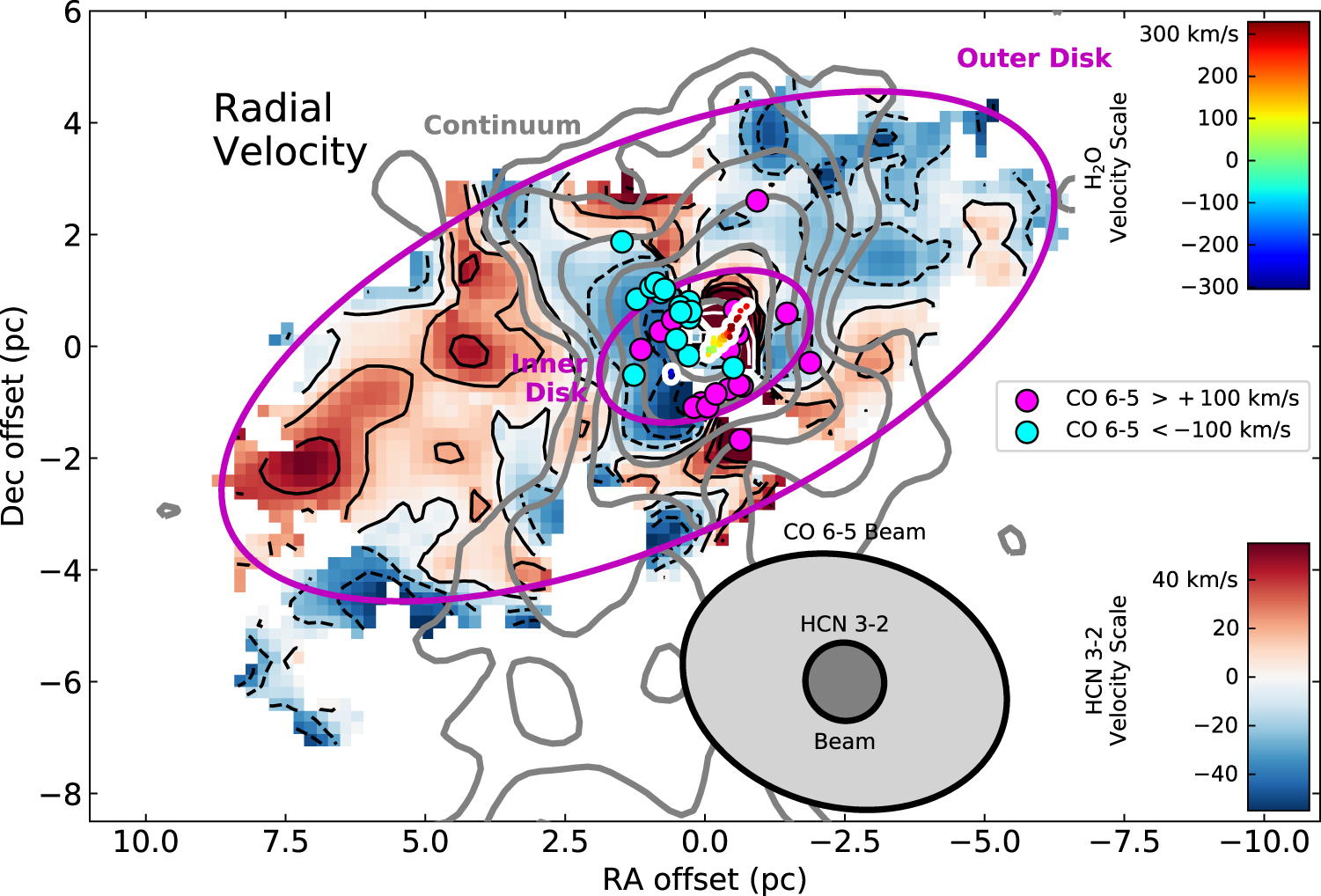 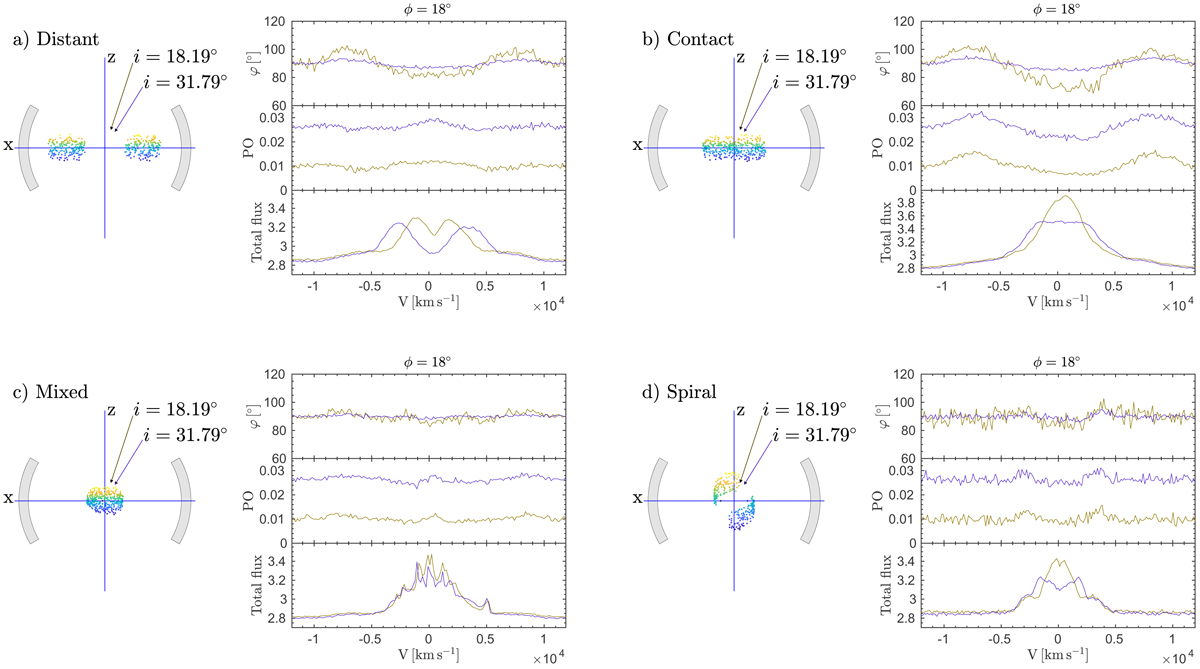 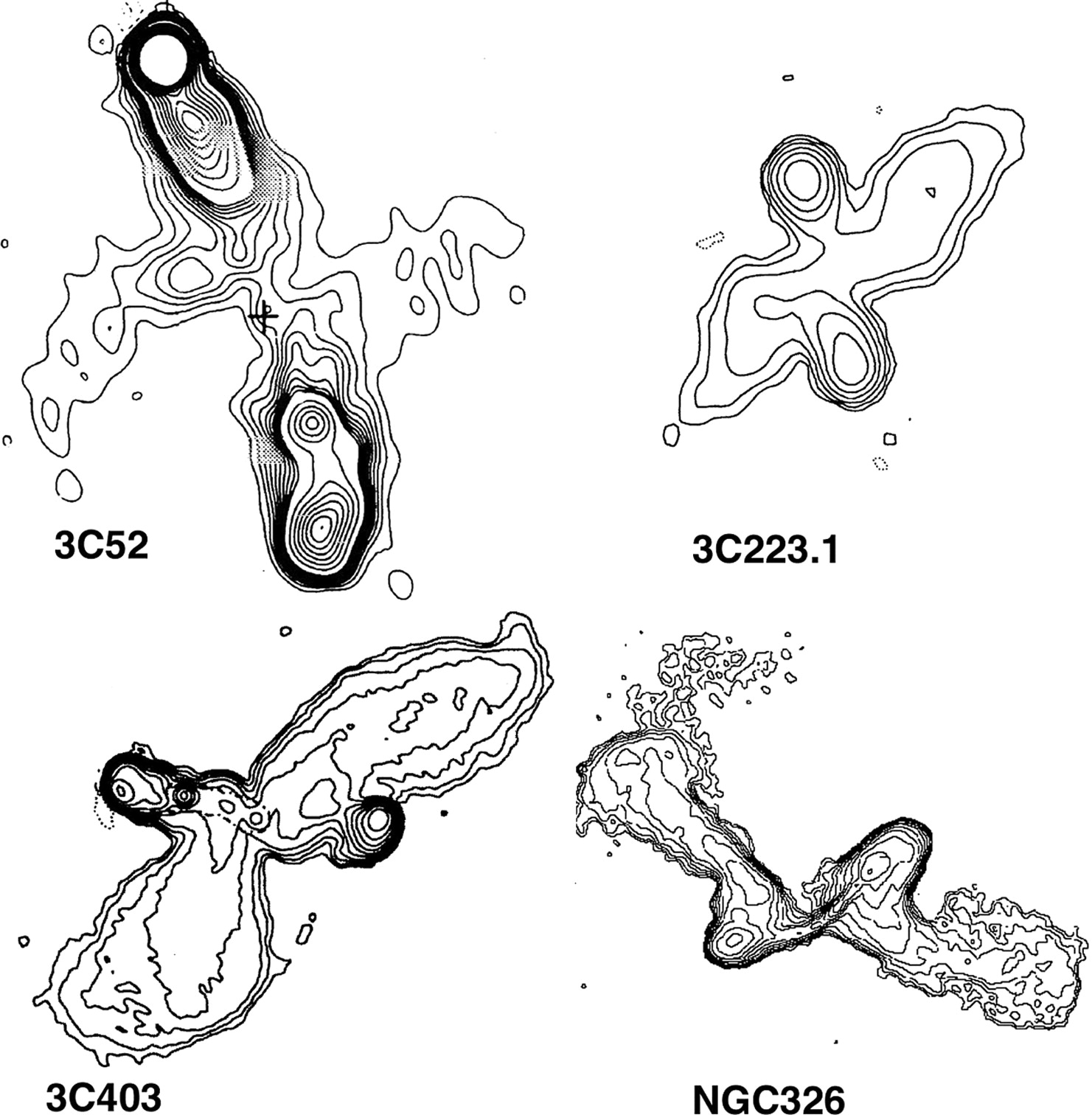 Polarization (Savic+ 2019)
X-shaped radio lobe (Merritt+ 2002)
counterotating disks (Wang+ 2020)
Current problems
Rule out other explanations
Fake periodic variations caused by damped random walk
Profile asymmetries caused by complex BLR
Measuring orbital parameters
Degeneracies between parameters
Information of gas dynamics
Rule out other explanations
Fake periodic variations caused by damped random walk
Profile asymmetries caused by complex BLR
Measuring orbital parameters
Degeneracies between parameters
Information of gas dynamics
Detecting dynamics of gas around CB-SMBHs with high precision and reconstruct the gravitational field of the binary
Wang+ 2018
Traditional method: reverberation mapping
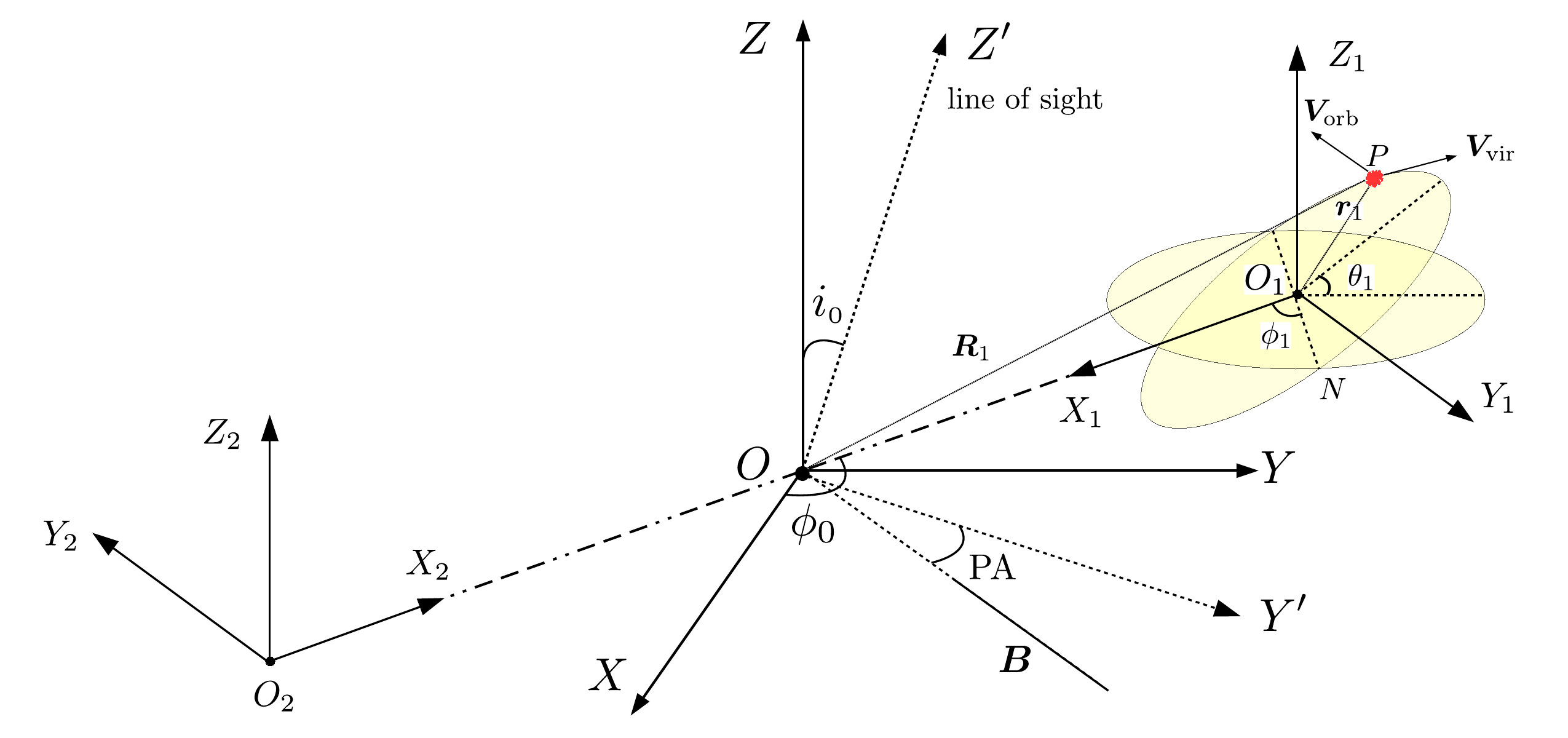 Single BH
Binary BH
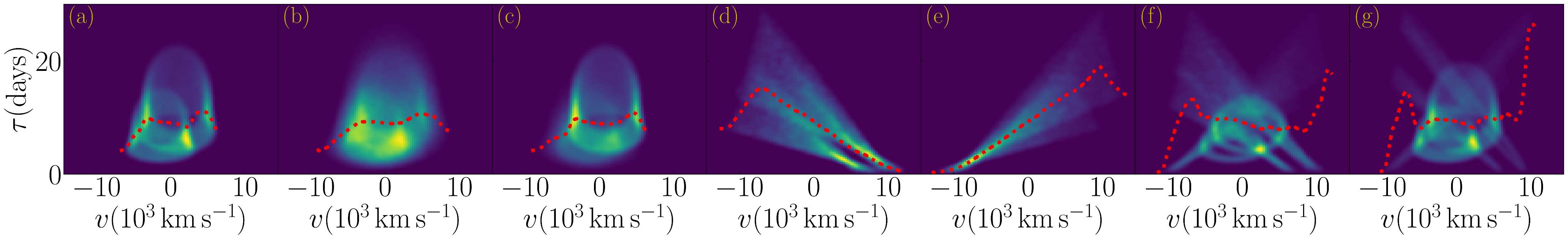 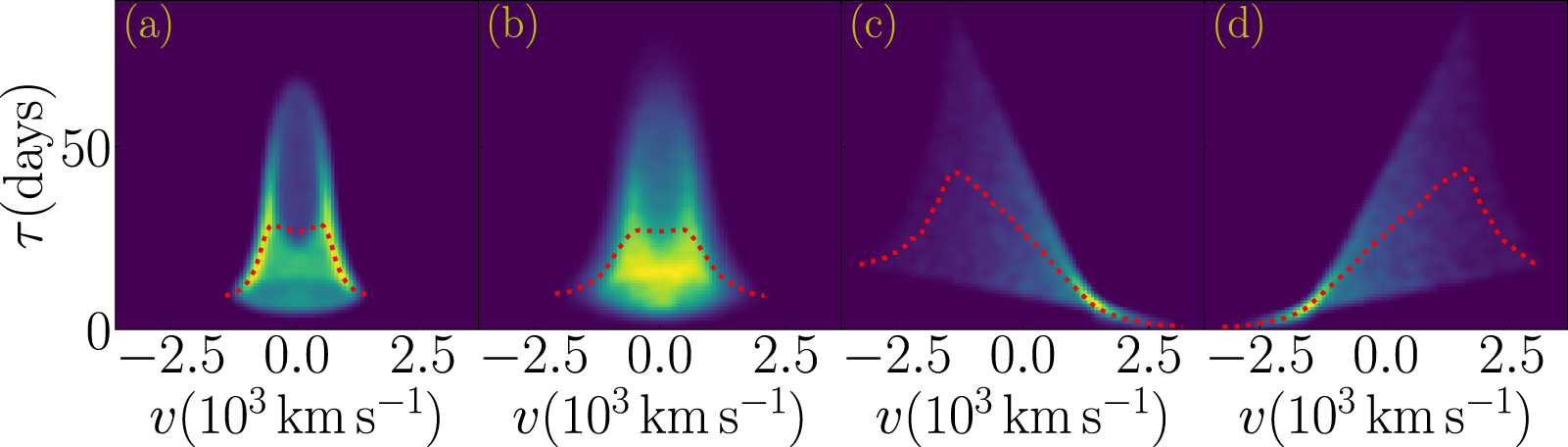 Songsheng+ 2020
Reconstructing 2D transfer function from mock data
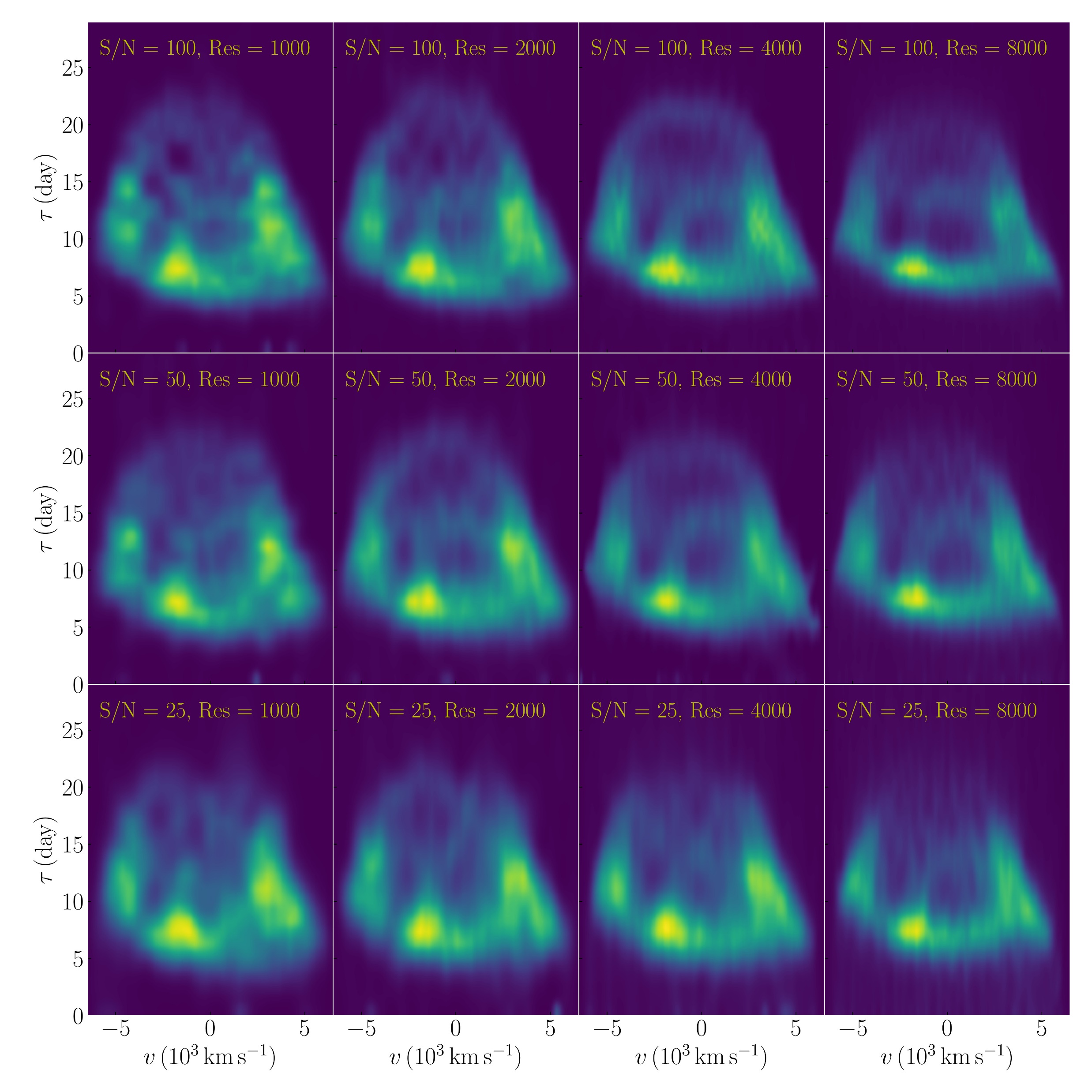 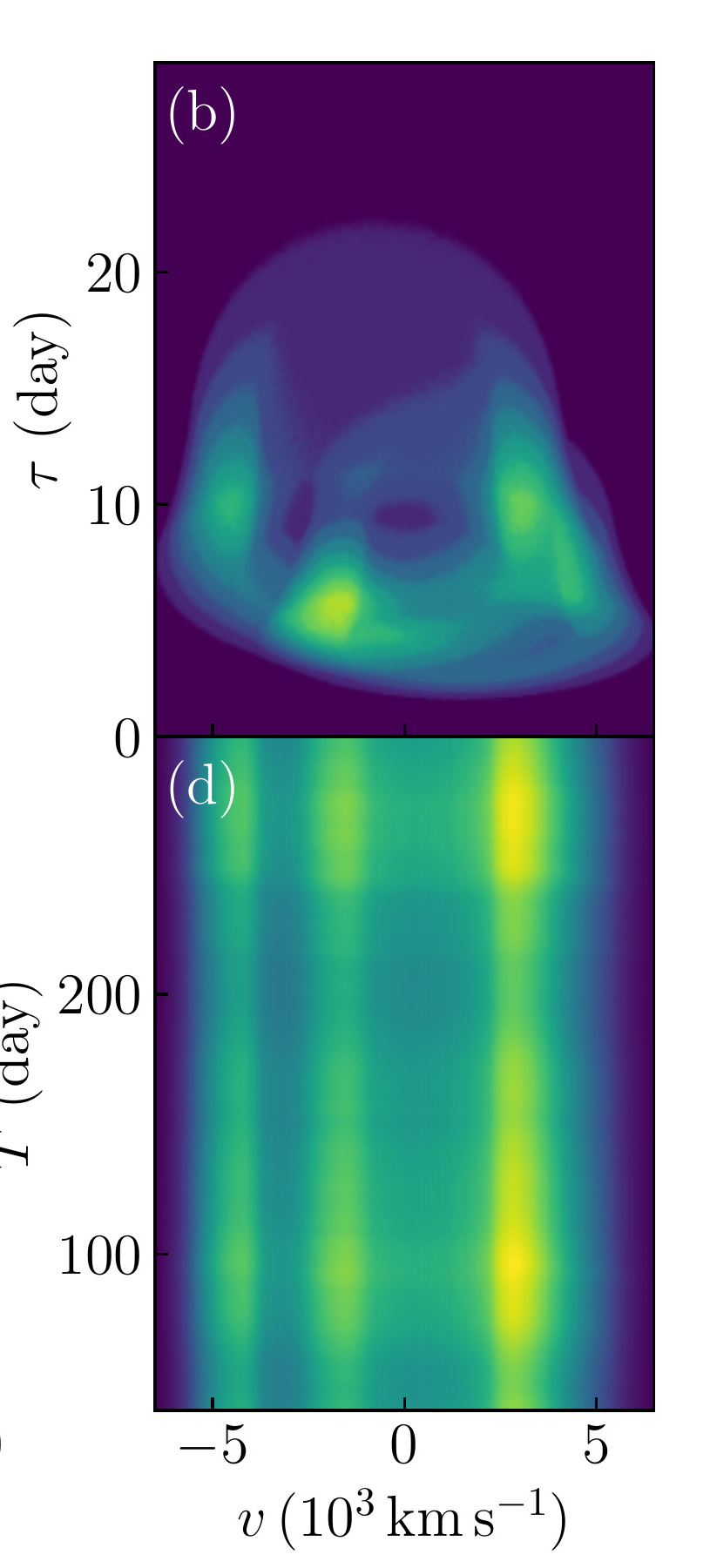 maximum entropy
GRAVITY Collaboration+ 2018
New method: optical interferometry
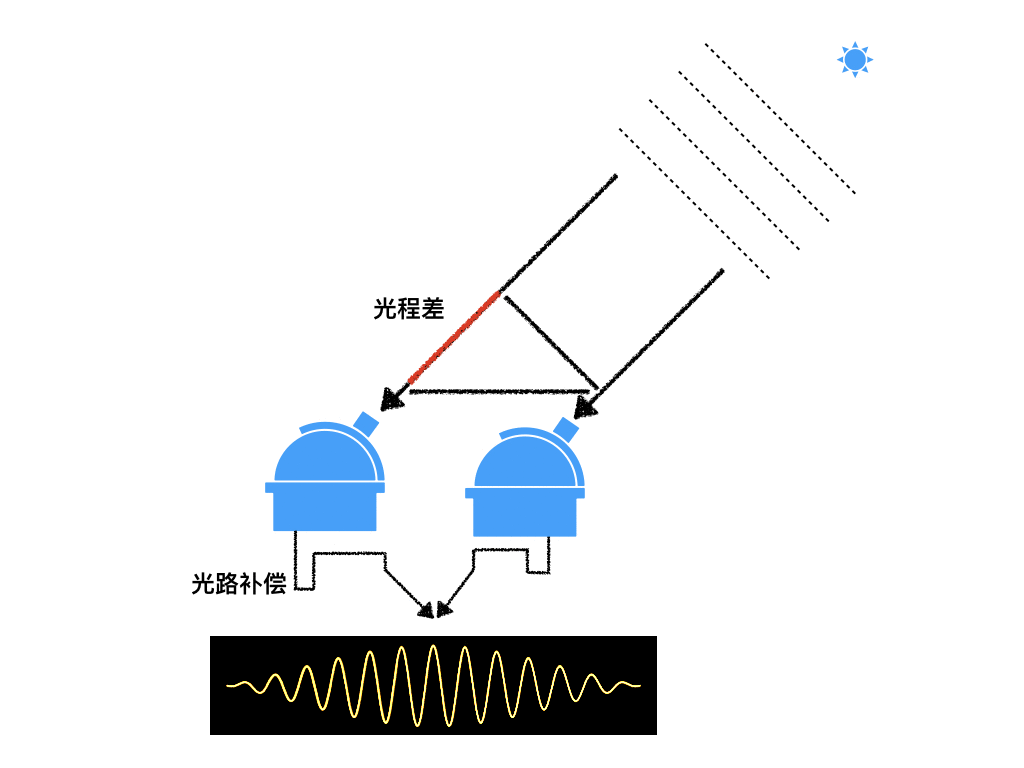 Resolving BLR of 3C 273
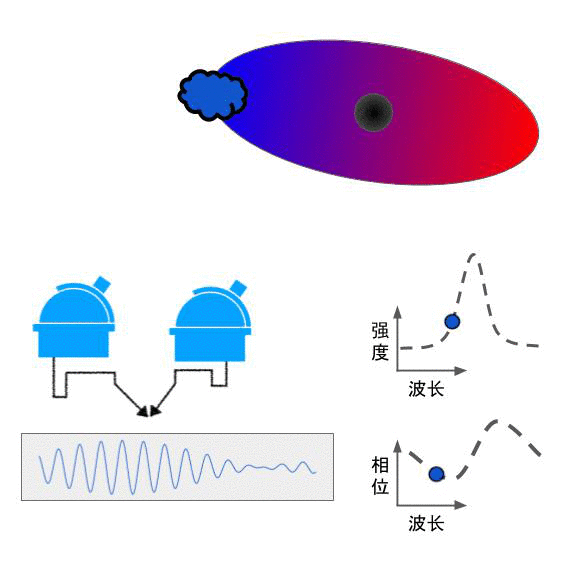 Songsheng+ 2019
Interferometric signatures of CB-SMBH
BLR
BLR1
BLR2
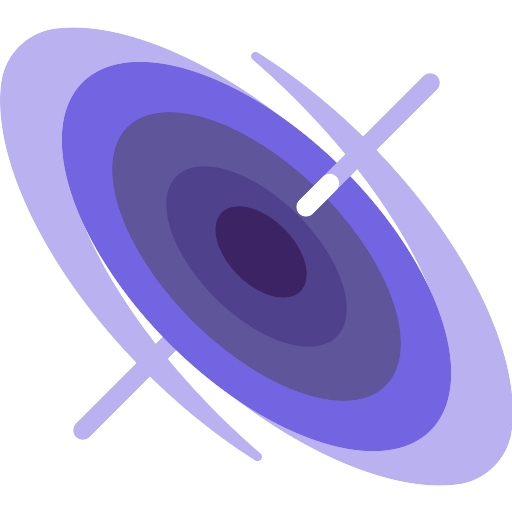 BH
Phase
Phase
Wavelength
Wavelength
Alignment of BLR angular momentum is important
Kovacevic+ 2020
Elliptical orbit and non-coplanar orbit
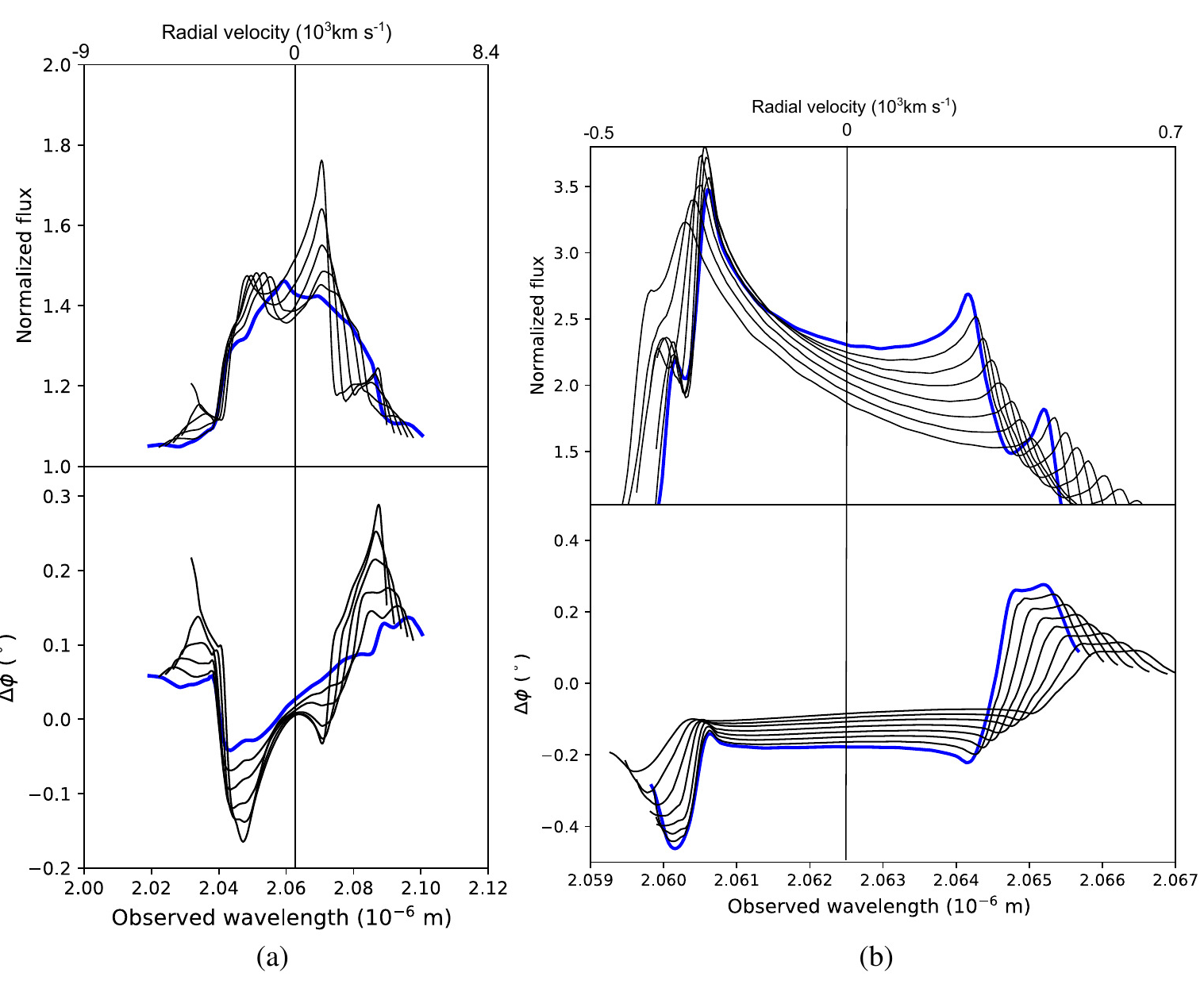 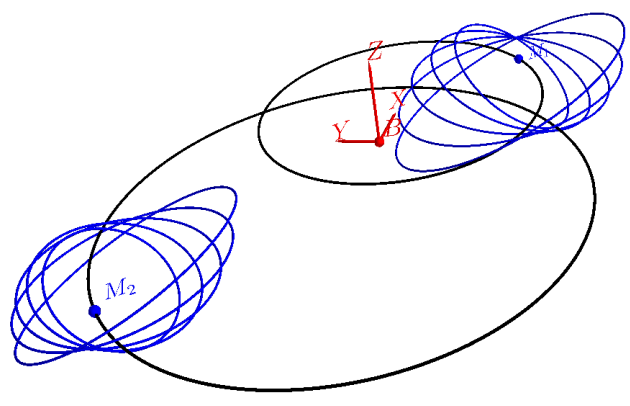 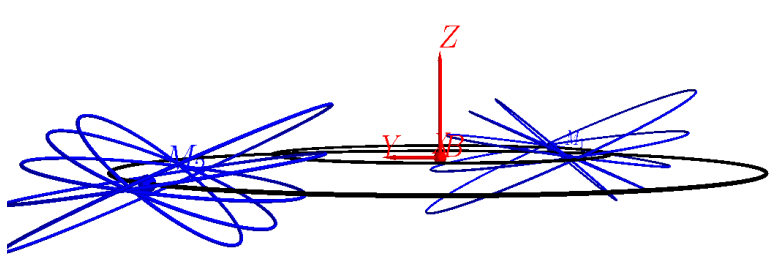 Dexter+ 2020
Kovacevic+ 2020
Kovacevic+ 2020
Mapping out the binary orbit
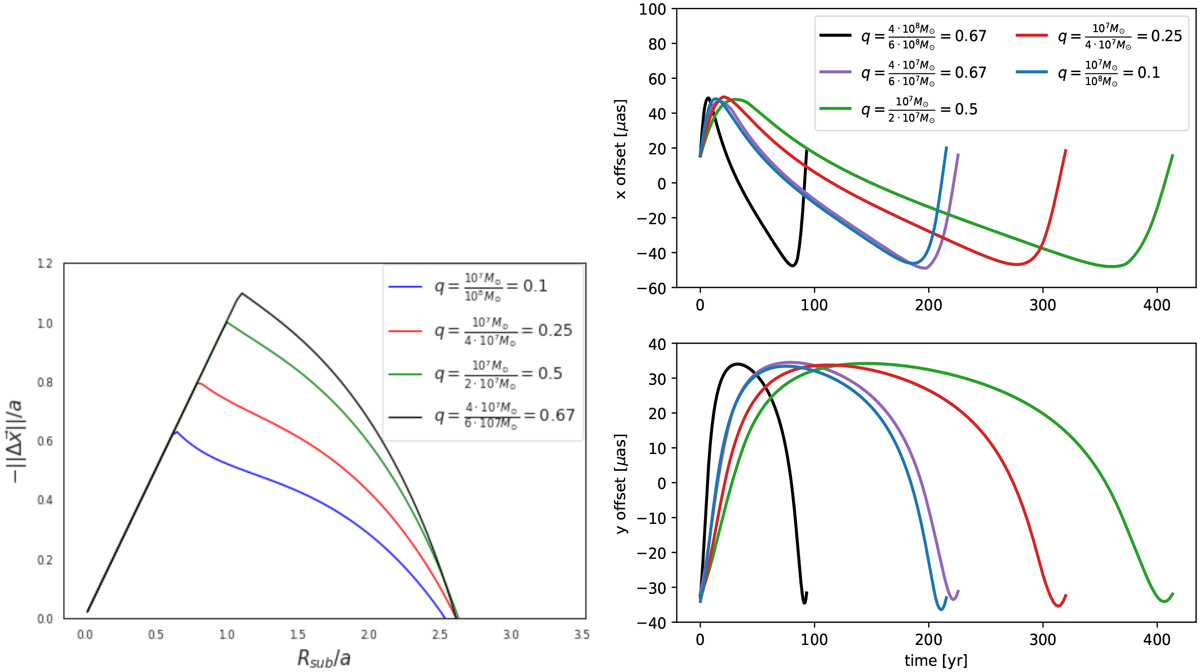 measuring the photocenter difference between a broad emission line and the hot dust continuum
From detached BLRs to merged BLR
Detached BLRs
Merged BLR
Songsheng+ 2023
Dynamics of Merged BLR
Stable region
Nearly Keplerian
Random velocities
Interferometric signals by Doppler boosting
Effects of BLR size
Effects of orbital velocities
Fitting the model to mock data
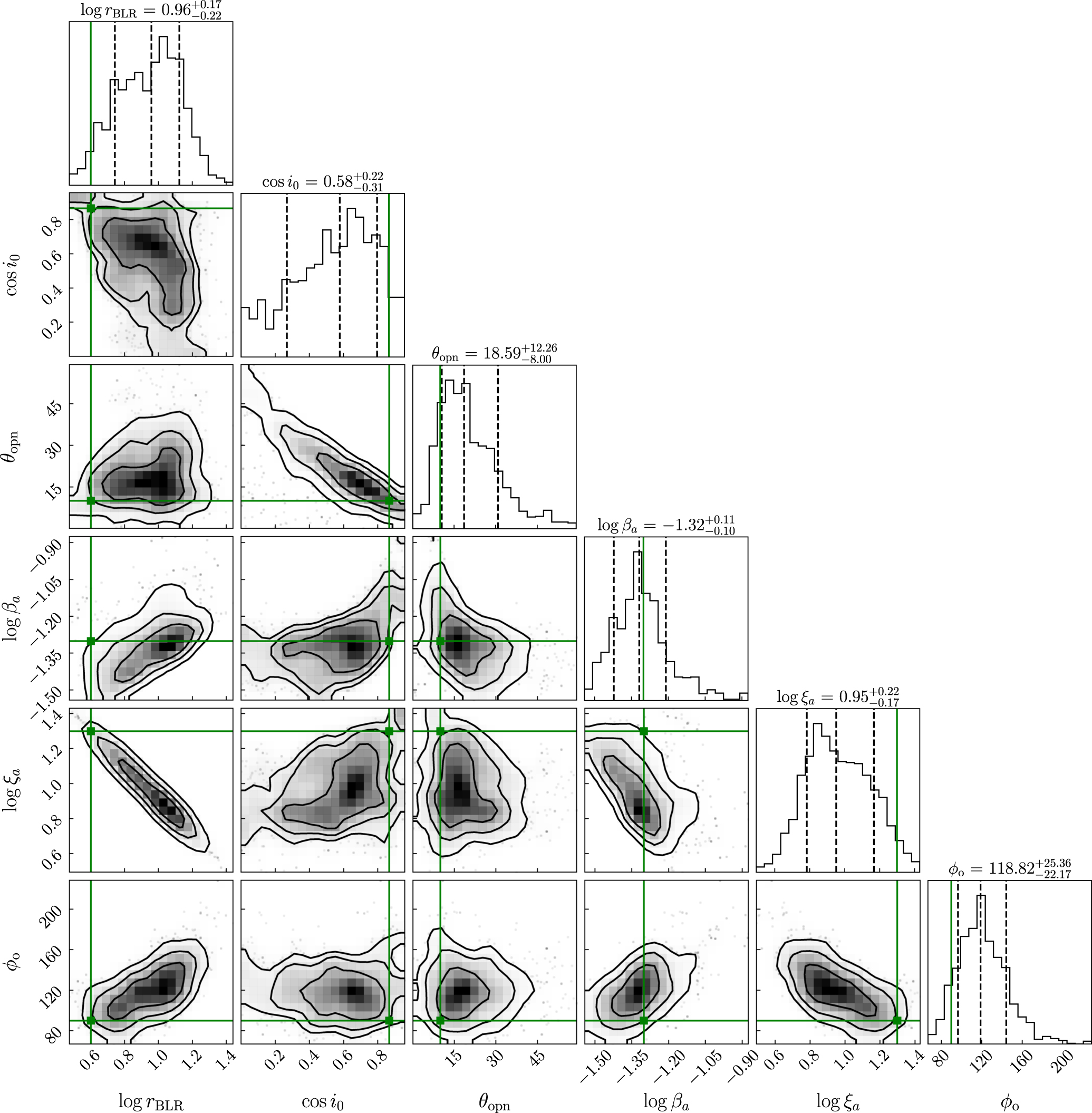 Measuring orbital velocities
Eliminating degeneracies with other method
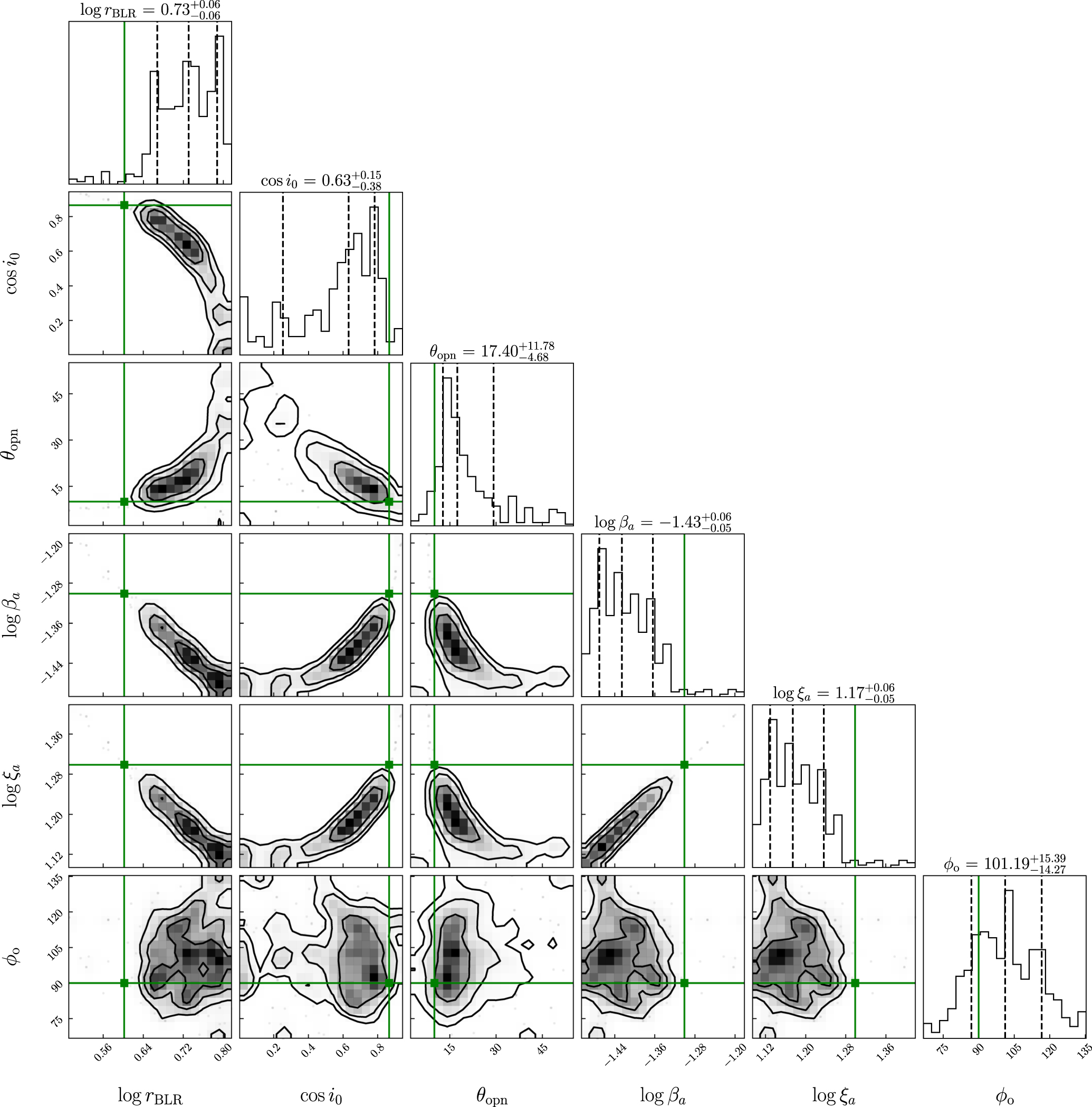 Fixed orbital period
Fixed BH distance
The next step
Program to fit RM data of the binary
Joint analysis of RM and interferometry data
Joint analysis of EM and GW data（pulsar timing arrays）
Conclusions
Identifying CB-SMBH, measuring orbital parameters need BLR dynamics
Optical interferometry – new method for BLR dynamics
Interferometric signatures of detached BLR: phase platform, multiple peaks/valleys
Interferometric signatures of merged BLR: Doppler boosting, asymmetries.
Measuring orbital parameters using interferometry: degeneracy
Joint analysis to eliminate degeneracy
Enjoy the excursion on the summer solstice